ЕДИНЫЙ ДЕНЬ ИНФОРМИРОВАНИЯ«ПРОДОВОЛЬСТВЕННАЯ БЕЗОПАСНОСТЬ РЕСПУБЛИКИ БЕЛАРУСЬ В УСЛОВИЯХ ЭКОНОМИЧЕСКИХ САНКЦИЙ. ИМПОРТОЗАМЕЩЕНИЕ КАК НАЦИОНАЛЬНЫЙ ПРОЕКТ И КОМПЛЕКСНАЯ СТРАТЕГИЯ РАЗВИТИЯ ЭКОНОМИКИ» октябрь 2022 г.
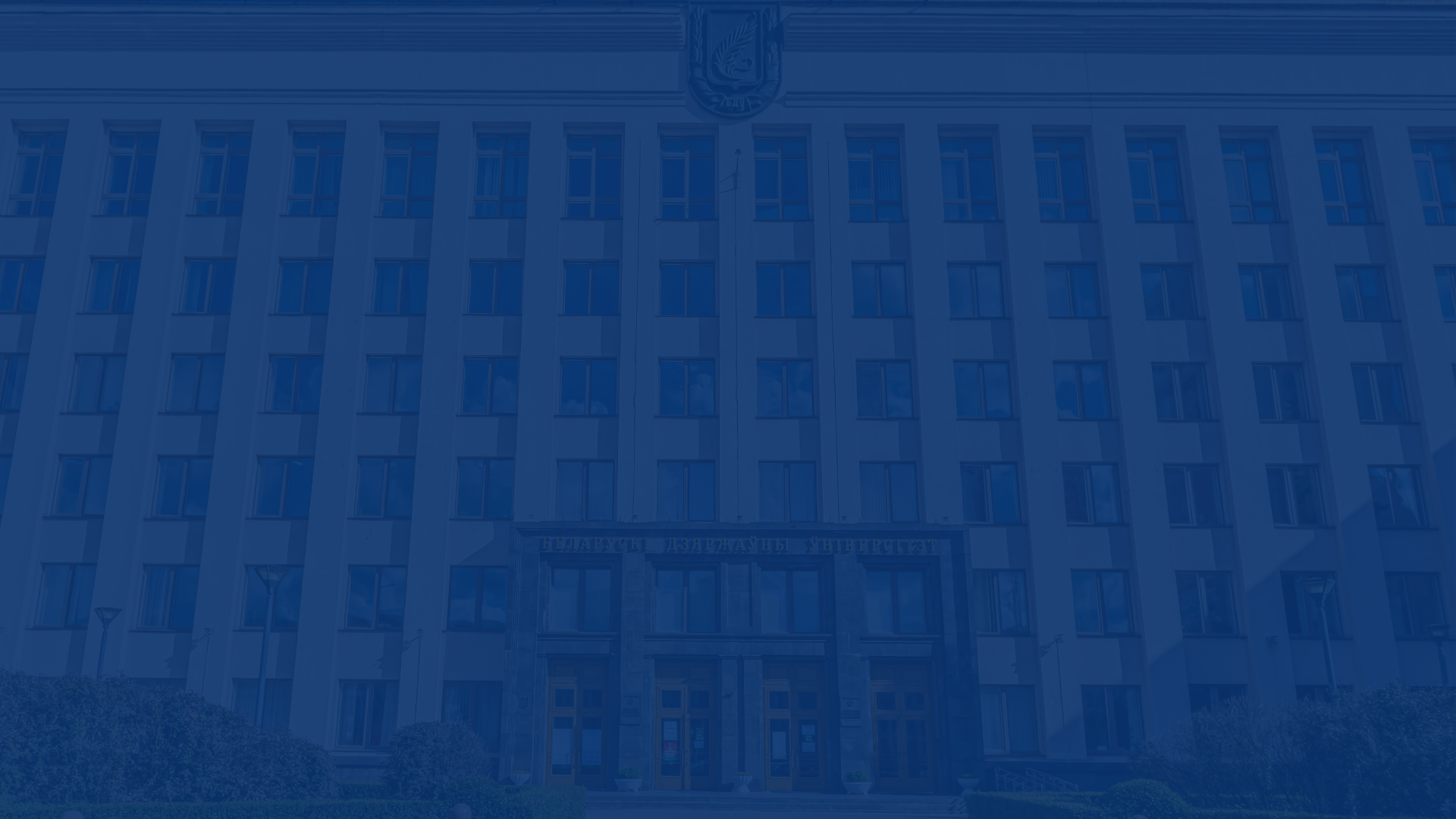 «В Беларуси игнорировать проблему продовольственной безопасности невозможно, надо быть готовыми к вызовам извне», – на этом сконцентрировал внимание Президент Республики Беларусь А.Г.Лукашенко 26 июля 2022 г. во время республиканского селекторного совещания по вопросам уборочной кампании. В то же время нынешняя ситуация на мировом рынке – шанс для белорусского сельского хозяйства, которое традиционно является одной из важнейших отраслей экономики и главной составляющей агропромышленного комплекса нашей страны.
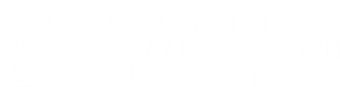 Государственная программа ”Аграрный бизнес“ на 2021 – 2025 годы
Аграрным сектором создается около 7 % валового внутреннего продукта. Производство пищевых продуктов формирует еще 5 % ВВП.
Сельскохозяйственные земли занимают более 8,6 млн. га, или 42 % земельного фонда республики.
Основой сельского хозяйства является крупное товарное производство, на долю которого приходится 79 % продукции. 
В Беларуси на сельских территориях проживает 22 % населения. Численность работников, занятых в сельском хозяйстве, к началу 2022 года году составила 243 тыс. человек.
Состояние продовольственной безопасности
По итогам 2021 года в Глобальном рейтинге продовольственной безопасности Беларусь занимает 36-е место среди 113 государств и опережает все страны СНГ, за исключением России.
Традиционно продовольственная безопасность Республики Беларусь обеспечивается за счет собственного производства.
В 2021 году уровень самообеспечения Беларуси по основным группам продовольствия превышает 100 %.
В Беларуси утвержден и действует перечень социально значимых товаров, цены на которые регулируются в установленном порядке.
Производство основных видов сельскохозяйственной продукции
Беларусь занимает высокие позиции в мировом рейтинге производителей сельскохозяйственной продукции и продовольствия: 6-е место по производству сухого обезжиренного молока, 10-е место – масла животного, 12-е место – картофеля, 15-е место – сухого цельного молока, 16-е место – масла рапсового.
Беларусь лидирует в Евразийском экономическом союзе по производству на душу населения мяса и молока. 
Ведется работа по увеличению производства масла растительного отечественного производства.
Беларусь в полном объеме обеспечила потребности внутреннего рынка в картофеле и плодоовощной продукции.
Крупнейшим заготовителем грибов и ягод является Белкоопсоюз.
Предварительные результаты уборочной кампании – 2022
Урожайность зерновых в целом по стране также выше прошлогоднего показателя.
Ожидается, что общий урожай зерновых с учетом кукурузы и рапса составит порядка 11 млн. т.
Полученный урожай позволит обеспечить закладку сельхозпродукции в стабилизационный фонд под полную потребность внутреннего рынка на межсезонный период. 
Одновременно итоги уборочной кампании 2022 года позволяют поставлять белорусскую продукцию на мировые рынки, где она крайне востребована из-за цены и качества.
Импортозамещение – комплексная стратегия развития экономики
Цели импортозамещения – рост национального производства, насыщение внутреннего рынка собственными товарами и снижение зависимости от внешних производителей. 
В Беларуси импортозамещение касается, прежде всего, товаров и услуг первой необходимости и повседневного спроса:

продуктов питания;
импортозамещение в сфере здравоохранения (сфера фармокологии, медицинского оборудования и техники);
импортозамещение в промышленности.
Интенсификация политики импортозамещения 
с дружественными для Беларуси странами
Белорусское правительство планомерно идет по пути активизации сотрудничества в политике импортозамещения с дружественными странами.
Яркий пример взаимовыгодного партнерства в сфере исследований и разработок – сотрудничество Беларуси и России. Перспективным направлением является атомная и возобновляемая энергетика.
Не менее важным является наращивание торгового сотрудничества   со странами за пределами ЕАЭС, обладающими емким внутренним рынком: Узбекистаном, Азербайджаном, Ираном, Китаем, странами Южной Америки.
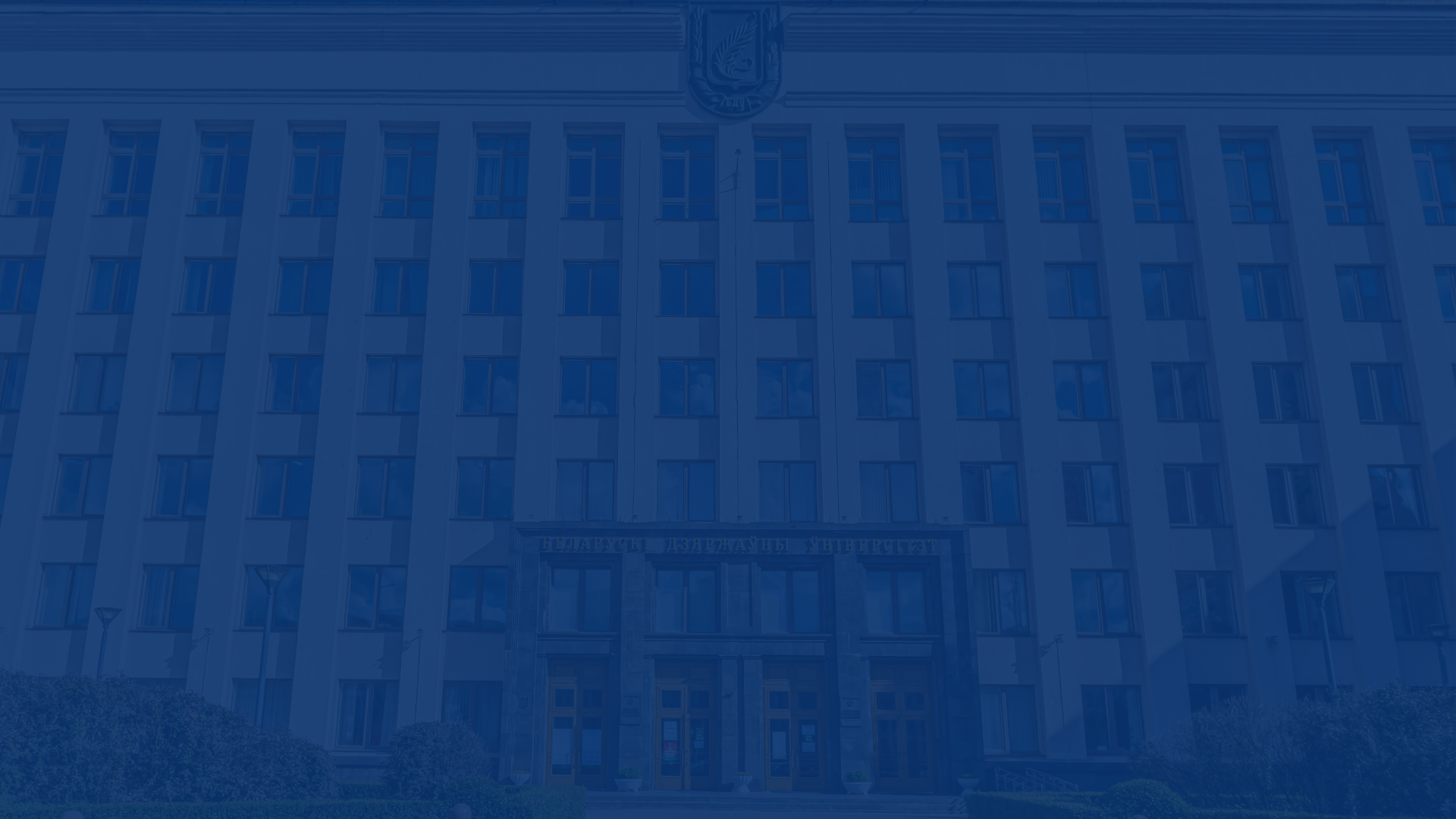 В Послании к белорусскому народу и Национальному собранию Президент А.Г.Лукашенко, подчеркнул: «Это настоящая война, и реакция на санкции может быть только одна – мобилизация, поиск новых возможностей для развития. Иного не дано… 
За короткий период становления мы смогли построить экспортно ориентированную экономику. Неужели кто-то думает, что Беларусь не сможет в еще большем объеме освоить азиатский, африканский, южноамериканский и другие рынки дальней дуги? Тем более всего того, что мы производим, в том числе и продовольствия, катастрофически не хватает в мире».
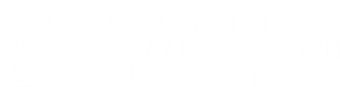